PEMBERDAYAAN PEREMPUAN MELALUI KEGIATAN WIRAUSAHA TAHUN 2013
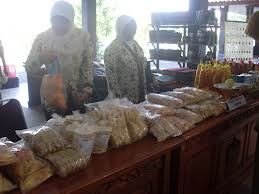 BAPERMASPUN DAN KB KBUPATEN MAGELANG
BIDANG KS DAN PAP
Perkembangan Penduduk Dunia
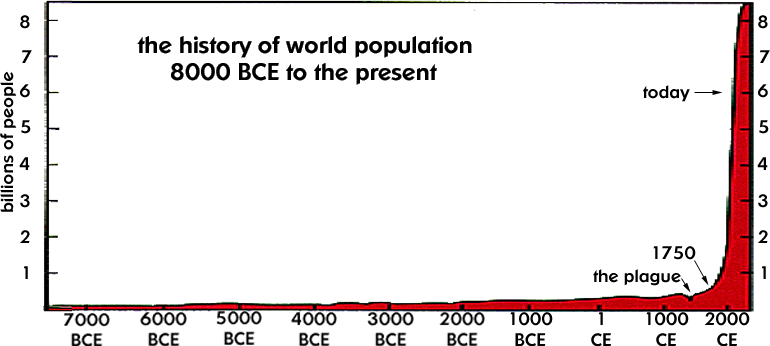 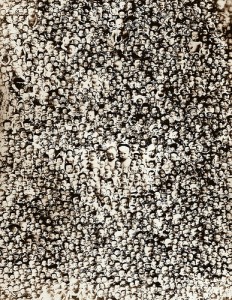 2011
11 th
2000
13 th
1987
LEDAKAN PENDUDUK
12 th
1975
15 th
1960
30 th
1930
130 th
1800
250 JT
SEB. MASEHI
MASEHI
PERKEMBANGAN PENDUDUK INDONESIA
1600 – 2000
225.00
205.8
200.00
175.00
150.00
125.00
100.00
75.00
40.2
50.00
18.3
10.8
14.2
25.00
0.00
1900
2000
1700
1800
1600
2 x lipat
5 x lipat
PERINGKAT NEGARA BERDASARKAN JUMLAH PENDUDUK TAHUN 2010
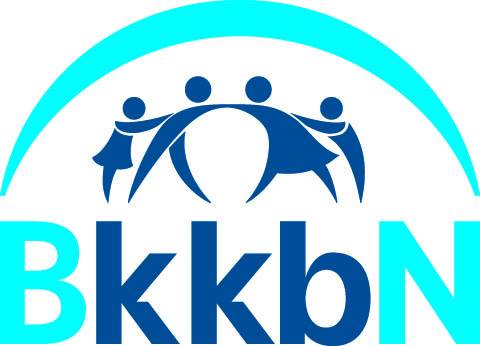 Sumber : United Nations (2009), World Population Prospect: The 2008 Revision;
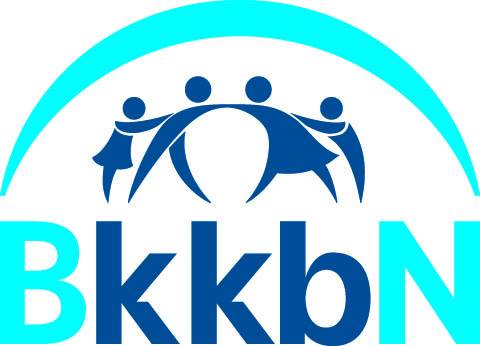 PERSEBARAN  PENDUDUK
Persentase Kepadatan Penduduk Indonesia menurut Pulau, 2010
Kalimantan
Sulawesi
Sumatera
5,8%
7,31%
21,31%
Maluku dan Papua
2,6%
5,5%
Bali dan Nusa 
Tenggara
Jawa
57,49%
5
MASALAH PENDUDUK
BESAR + 
BERKUALITAS
BESAR + 
TIDAK BERKUALITAS
BEBAN PEMBANGUNAN
MODAL PEMBANGUNAN
Indonesia
Indonesia
Penduduk     Besar ranking 4
IPM rendah  th 2007 ranking 107 dari 177		         th 2010 ranking 124 dari 187 		              negara
JUMLAH  PENDUDUK JATENG
2000
1971
2010
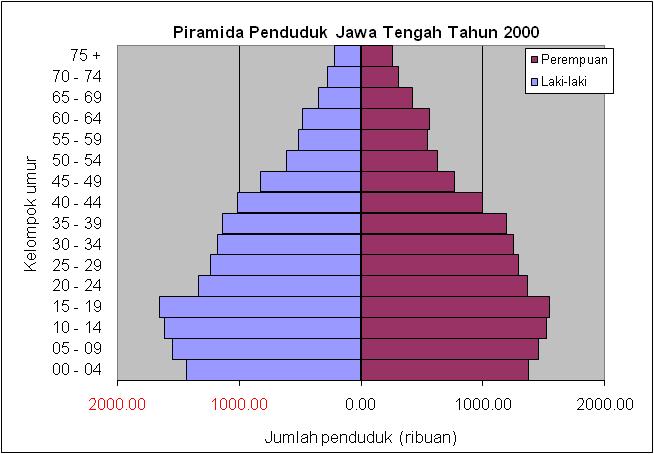 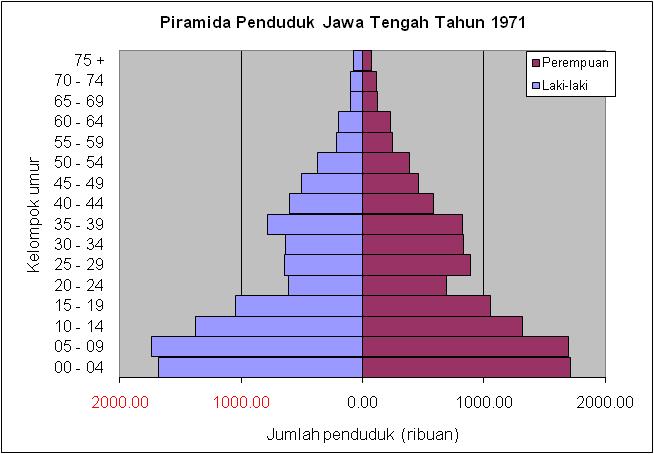 32,3 JUTA
21,9 JUTA
30,8 JUTA
LAJU PERTUMBUHAN PENDUDUK TH 2000-2010 : 0,37 %
Kab. Magelang Th. 2010 L. 602461 P. 599961 T. 1.202.422
Perkembangan Laju Pertumbuhan Penduduk Jawa Tengah 1971-2010
Perbandingan perempuan dan penduduk
9
Permaslahan perempuan dibidang ekonomi (wira usaha)
Akses terhadap Informasi Pasar dan Teknologi
Akses tehadap Sumber Permodalan dan Pembiayaan
Peningkatan  Kapasitas Sumber Daya Manusia
Penataan Kelembagaan dan Jejaring Kerja
Sensiitivitas Gender di Masyarakat
10
Jumlah Penduduk Miskin Indonesia
11
Strategi untuk mendorong berwirausaha
Pelaksanaa Pemberdayaan melaui ssitem kelembagaab/kelompok
Program Pemberdayaan spesifik sesuai kebutuhan kelompok
Pengembangan kelembagaan keungan ekonmi mikro tingkat lokal
Penyediaan Modal awal untuk berusaha
Pengembangan usaha ekonomi prodoktif yang berkesinambungan
Keterpaduan peranserta seluruh pemangku kepentingan (Stakeholder)
Penyediaan dan peningkatan  kemudahan akses terhadap modal usaha
Kemandirian kelompok.
12
Pembinaan Usaha Ekonomi Produktif kelompok UPPKS meliputi :
Pembekalan Kewirausahaan
Pembinaan pengetahuan Usaha
 Manajemen usaha 
 Produksi 
 Pemasaran 
Mengembangkan Usaha    
 Pengembangan  Motivasi 
 Pengembangan kemampuan / modal 
 Pengembangan sumber daya
 Bantuan teknis produksi kerjasama dgn  
    pengusaha / lembaga terkait
JUMLAH KELOMPOK UPPKS
14
LANjutan
15
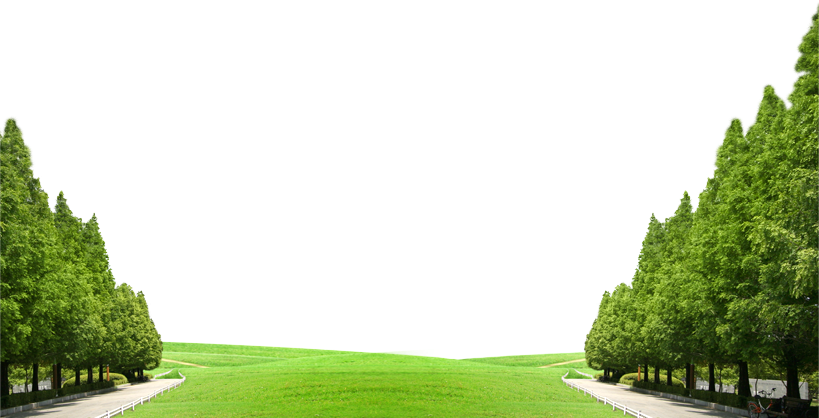 Terima kasih